Thriving  as  an  Academic Specialist  atMichigan State University
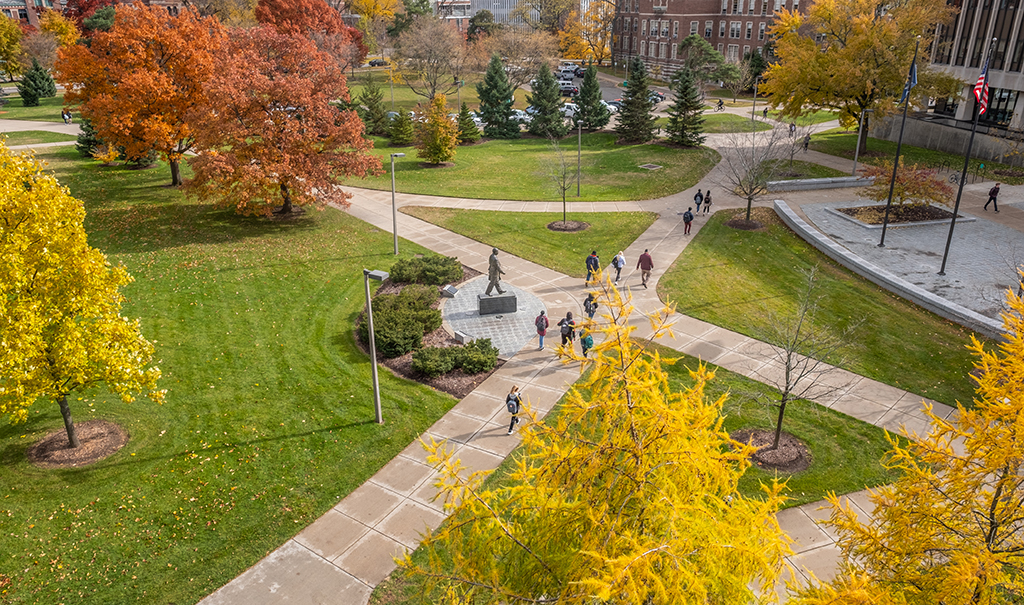 October 2, 2024
Presented By:  
Kathy Charles, MHRLR – Sr. Director Faculty and Academic Staff Affairs (FASA)
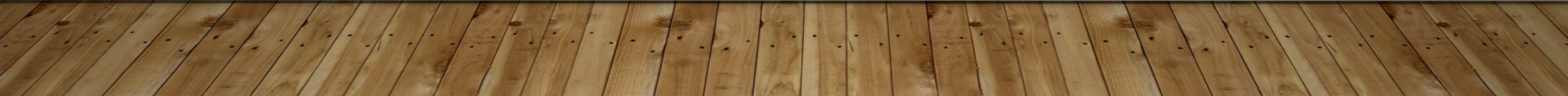 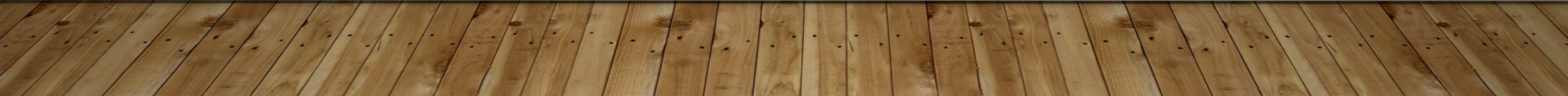 Basis for Establishing Academic Specialist Positions
Academic Specialist at MSU
Academic Specialist By Functional Area(Data As of January 2023)
[Speaker Notes: Kathy-Please update the numbers if necessary]
Academic Specialists - Evaluation Policy
Annual reviews between specialist and their supervisor/administrator must occur at least once each fiscal year
The review must be a joint process between the specialist and the supervisor/administrator

The exact process may be determined by the unit, if the following conditions are met:

The annual review must include a conversation between specialist and supervisor/administrator that is based on documentation of accomplishments from the past year and goals/plans for the future
The specialist must be provided with a written summation of the review from the supervisor within 30 days and have the option to provide a written response for rebuttal and/or clarification if desired
Continuing System Reappointment
Reappointment, including the award of continuing appointment status and promotion to the rank of senior academic specialist, is predicated on the:
 exemplary performance of assigned duties,
 professional development, 
excellence in scholarly activity, 
leadership and contributions to the institution.
Continuing System Reappointment (Cont’d)
Establishment of Committee - The unit administrator shall establish a review committee to advise the unit administrator about the reappointment, or award of continuing appointment status, or promotion of the individual academic specialist. 
Joint Appointment - Establishes the process of review and consultation when a specialist is jointly appointed

Unit Review Committee Composition  
Goal of the Committee -  Provides goal of committee and the documents that should be included as part of the review 
Opportunity to Confer -  Expectation for specialist to confer with review committee and timeline notification. 
Summary for Specialist - The unit administrator must provide the individual with a summary of the recommendation to Provost and with feedback after the recommendation is forwarded. Also establish a timeline for when notification should take place. 
Denial of Promotion - Denial of promotion requires a conversation between the administrator and specialist to detail rationale and next steps to be eligible.
Appeals & Grievance - Notification of appeal FGP and Administrative Review Process
Continuing System Timeline
Continuing and Promotion Timeline
Continuing and Promotion Timeline (cont’d)
[Speaker Notes: Kathy-Is this timeline still correct?]
Promotion to Senior Specialist
Fixed Term - Based on long-term, high-level performance with a minimum of 60 FTE service months at the university.
 Fixed and Continuing System - An individual can be hired as a senior specialist, upon approval by the Office of the Provost.
Continuing System - If an individual is hired as a senior specialist in the continuing system, upon approval by the Office of the Provost, they will also receive continuing status upon hire.
Process - An appointment as Senior Academic Specialist status upon hire must include a letter from the unit administrator(s) and dean(s) that summarizes the qualifications and verifies approval of the department/school/unit review committee regarding appointment with senior status.  
Internal MSU hiring - If a specialist is promoted to senior specialist in a functional area and moves to another unit or college with the same functional area (i.e. research specialist position to another research specialist position), their senior specialist designation will remain with them.
Questions?
Faculty and Academic Staff Affairs Team:
Teresa Mastin, Vice Provost and Associate Vice President FASA
Kate Birdsall, Director FASA
Kathy Charles, Sr Director FASA
Teresia Hagelberger, Director FASA
Jennie Schaeffer, Director FASA
Nikki Schmidtke, Director FASA
Melissa Sortman, Assistant Provost FASA
Kara Yermak, Assistant Provost FASA
[Speaker Notes: Kathy- Should we delete this slide?]